Student Perspectives of TBL in a CS Course: Summary of Qualitative Findings



Michael S. Kirkpatrick
SIGCSE Technical Symposium
March 2017
TBL implementation
1
2
3
4
5
6
Individual
Study
Application
Oriented
Activities
Team-based Learning (TBL)
Flipped pedagogy developed by Larry Michaelsen
Course divided into 5-7 modules
Founded on constructivism and group process dynamics
Instructor Feedback
Written Appeals
Team Test
Individual Test
Pre-module preparation
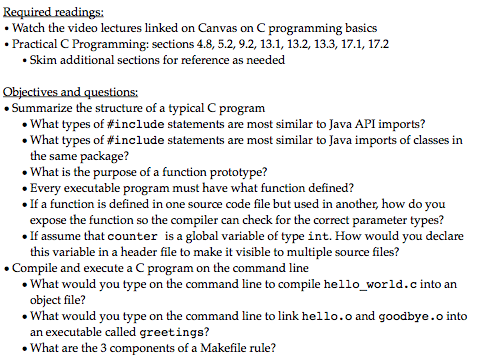 Readiness Assurance Process (RAP)
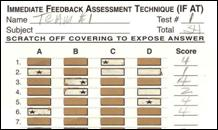 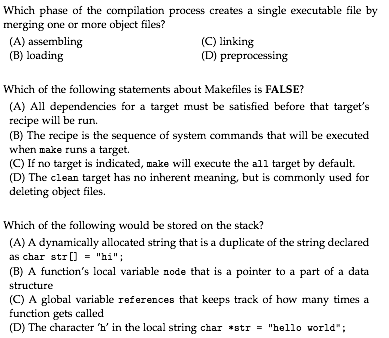 Application activities
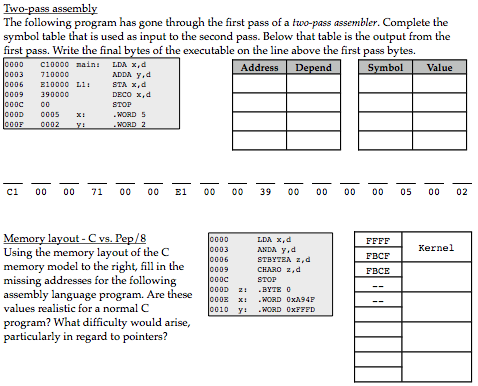 Project 3
Project 4
Project 1
Project 2
Major assessments
Prior results (ITiCSE 2015)
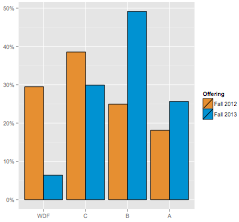 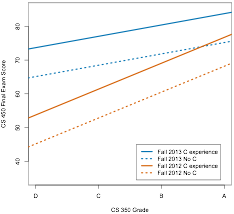 Kirkpatrick, M.S. and Prins, S. “Using the Readiness Assurance Process and Metacognition in an Operating Systems Course.” 20th Annual Conference on Innovation and Technology in Computer Science Education (ITiCSE), July 2015,
http://dx.doi.org/10.1145/2729094.2742594.
Do students perceive value in using TBL in CS classes?

Does this perception change?
Setting
Master’s university, very high undergraduate
More selective, full-time, lower transfer-in
CS department is primarily undergraduate
300-level Computer Organization
30 sophomores, 47 juniors, 34 seniors (111 total)
28+27 using TBL (one instructor)
27+29 using traditional lecture (different instructor)
Mixed-methods design
Quantitative
Value of Teams Survey (VTS)
Working with Peers
Value of Group Work
Qualitative
Semi-structured focus groups in 12th week
8+6 participants (each team represented)
Anonymized transcripts
Open & axial coding
No inter-rater reliability
Transcript coding results
Value of in-class collaboration
Team formation is problematic
Factors that influence success
RAP frustrations
Team exams
Recommendations
Be transparent about the process of assigning students to teams. Use objective metrics to the extent possible.
Provide explicit instruction for TBL process skills, including how to prepare for team exams and the iRAT.
Supplement reading assignments with scaffolding materials to facilitate achieving desired learning objectives for the RAP. 
Consider replacing or augmenting the iRAT with a pre-class online quiz.
Ask for additional points of confusion after addressing commonly missed tRAT questions. 
Make team exams shorter than individual exams to allow for discussion and to be mindful of the impact of absences.
Provide time estimates for team exam problems.
Thank you

kirkpams@jmu.edu